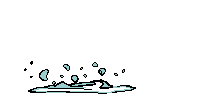 Les ressources naturelles de la nouvelle-france
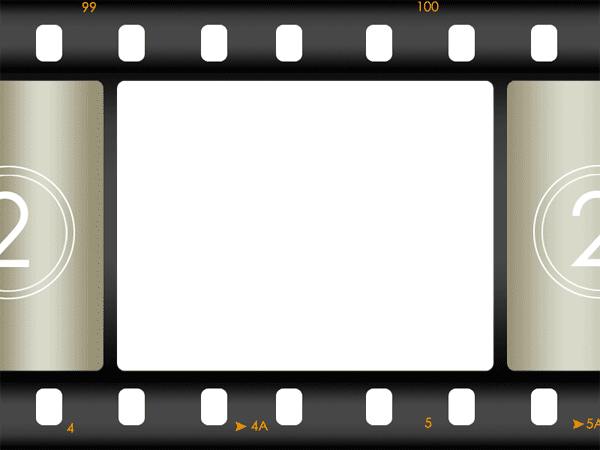 Vidéo

Histoire du Canada – L’arrivée de Jacques Cartier
(5:40 – 10:00).


https://www.youtube.com/watch?v=H0FaxyKKc0A
Les ressources de la nouvelle-france
Les Français ne trouvent pas de pierres précieuses en Am. du Nord.
Mais ils trouvent 2 ressources profitables :
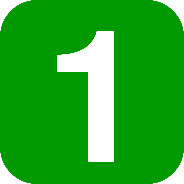 La morue :
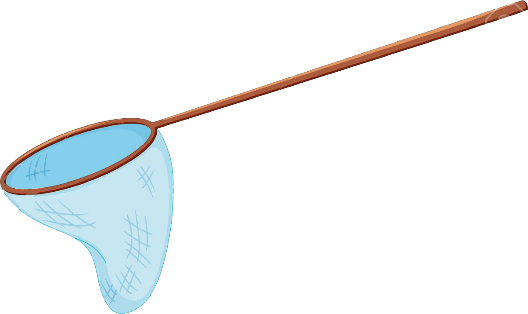 La morue
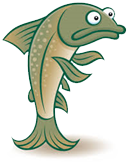 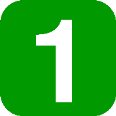 À l’époque, il y a une forte demande pour le poisson
puisqu’on ne mange pas de viande les vendredis et les jours religieux.
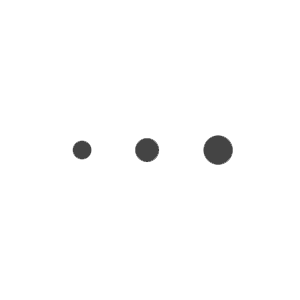 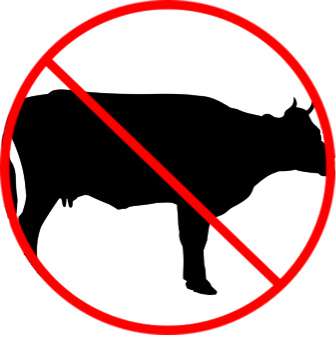 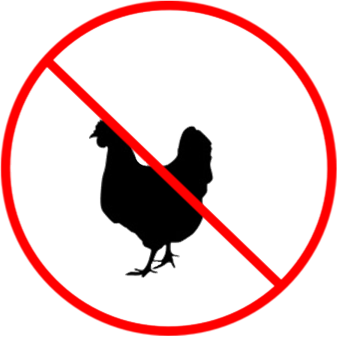 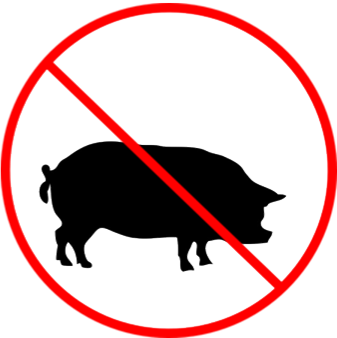 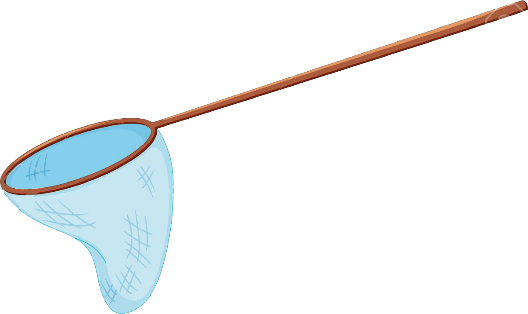 La morue
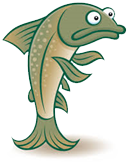 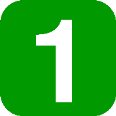 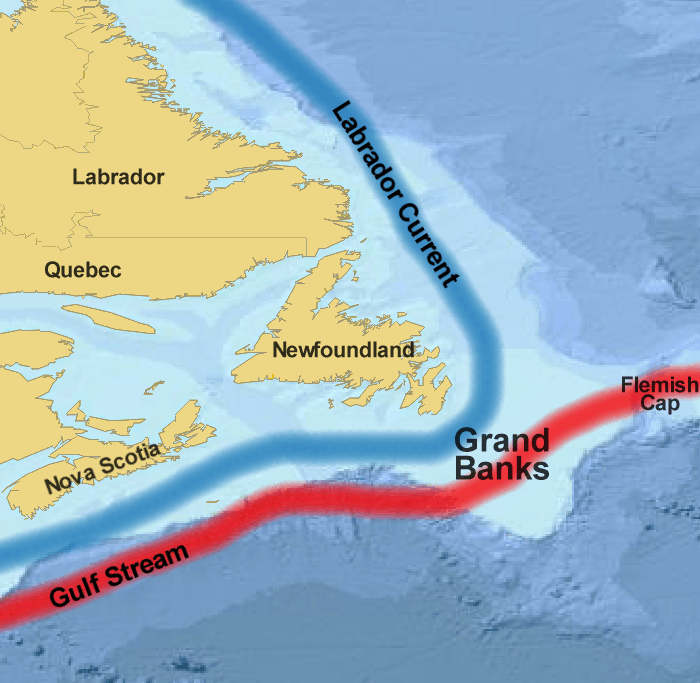 Il y a des bancs de morue sur la côte de Terre-Neuve.
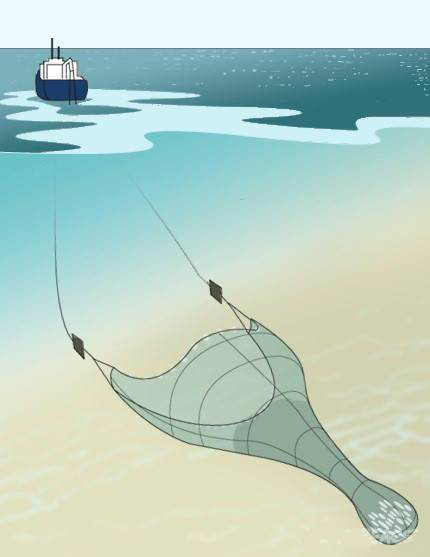 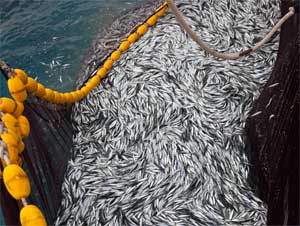 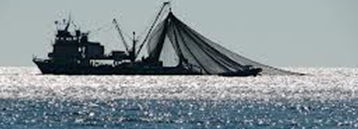 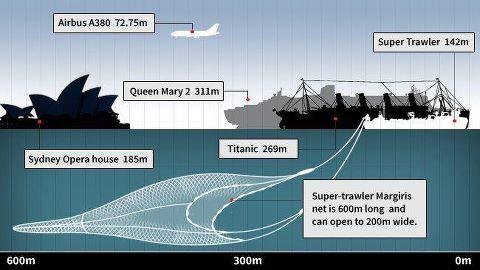 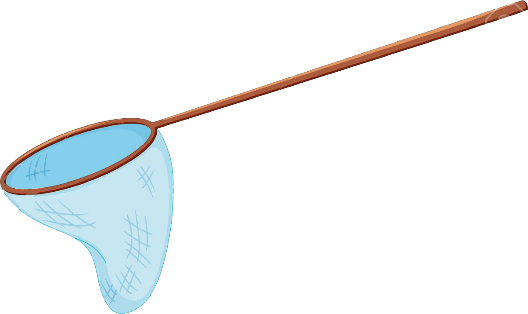 La morue
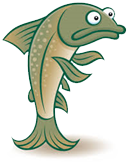 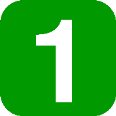 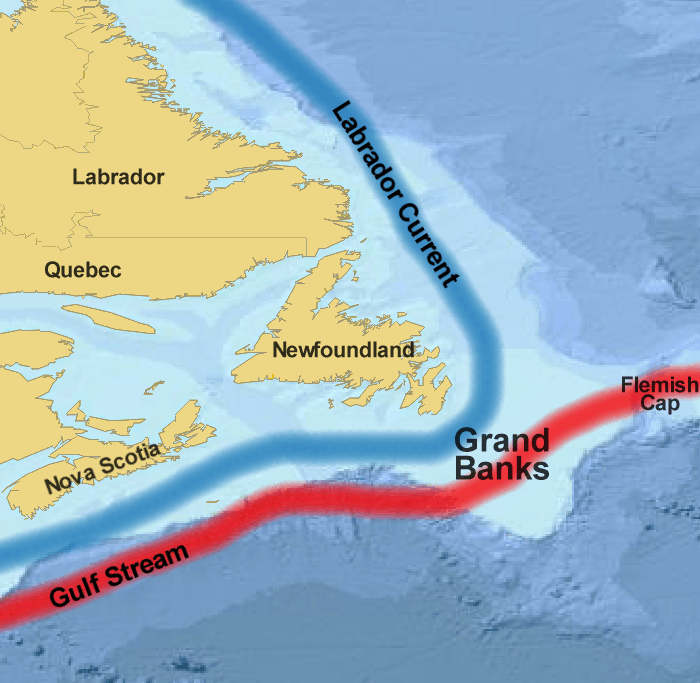 Il y a des bancs de morue sur la côte de Terre-Neuve.
Ceux-ci attirent les Européens depuis le XVIe siècle.
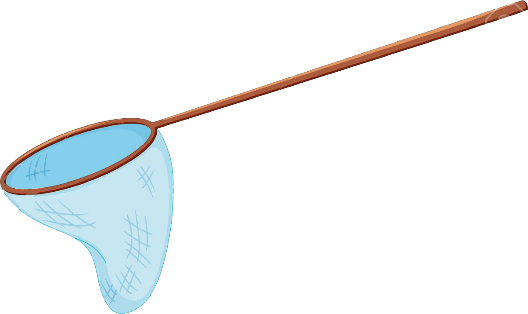 La morue
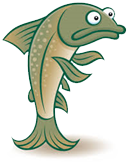 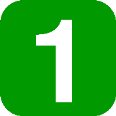 La « pêche verte »
consiste à saler le poisson avant de l’exporter.
La « pêche sèche »
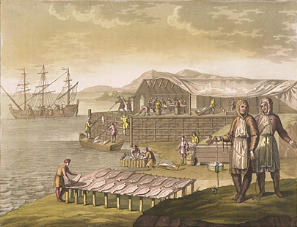 consiste à le sécher avant l’exportation.
La pêche sèche, estampe de 1820 ou 1827
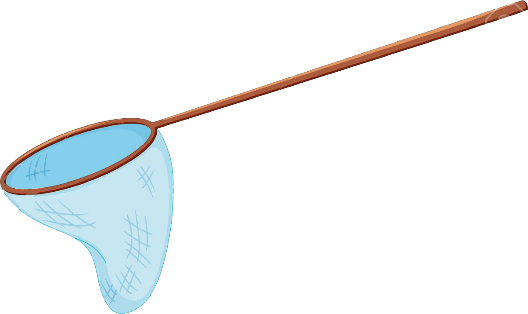 La morue
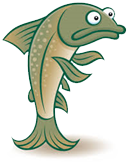 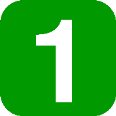 (L’importance de la pêche est exemplifiée par le fait qu’en 1763
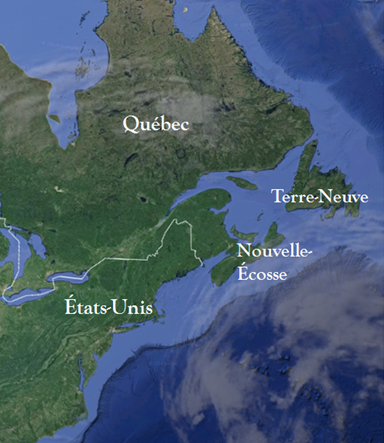 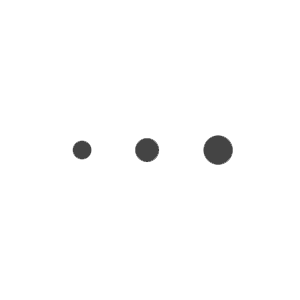 France retient Saint-Pierre et Miquelon, suite à la Guerre de Sept Ans.)
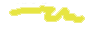 Les ressources de la nouvelle-france
Les Français ne trouvent pas de pierres précieuses en Amérique du Nord.
Mais ils trouvent deux ressources naturelles profitables :
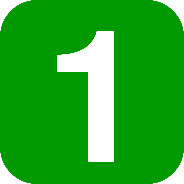 La morue :
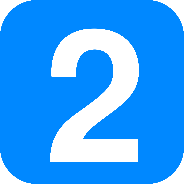 Le castor :
Le castor
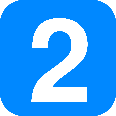 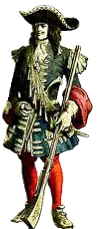 En Europe, les chapeaux de fourrure sont à la mode.
Le castor européen est presque disparu.
Il devient l’exportation principale de la N-F.
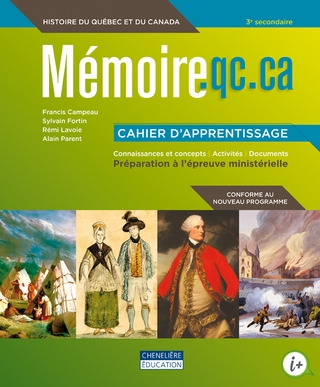 Questions importantes
Rien
Rien
Devoirs: Rien